PHÒNG GD&ĐT TX ĐÔNG TRIỀU
TRƯỜNG TIỂU HỌC THỦY AN
MÔN - MĨ THUẬT
LỚP 1
NĂM HỌC : 2015 - 2016
Thứ tư ngày 14 tháng 11 năm 2015
Môn: Mĩ thuật
Mời các em quan sát
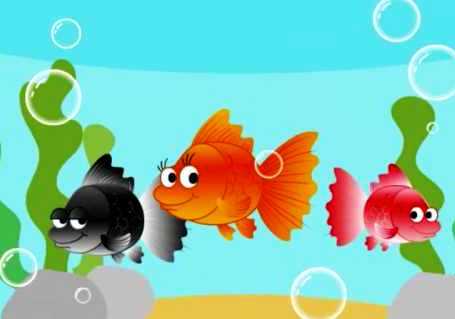 Thứ tư ngày 14 tháng 11 năm 2015
Môn: Mĩ thuật
Tiết 13: Vẽ Cá
Hoạt động 1: Quan sát – Nhận xét
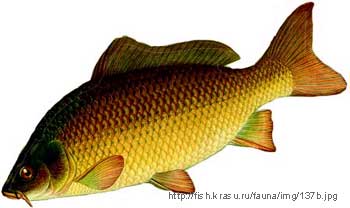 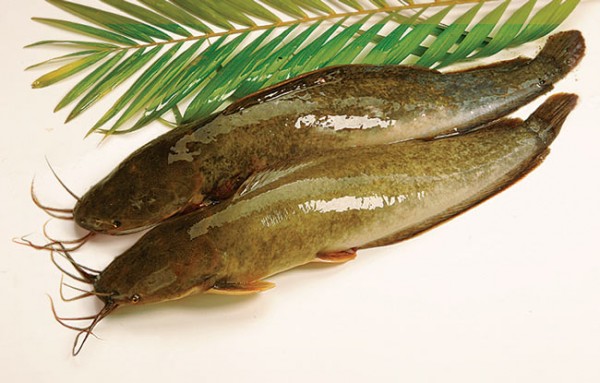 Cá trê
Cá chép
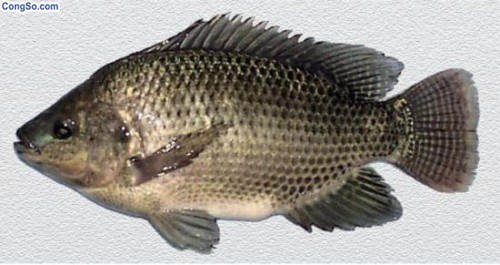 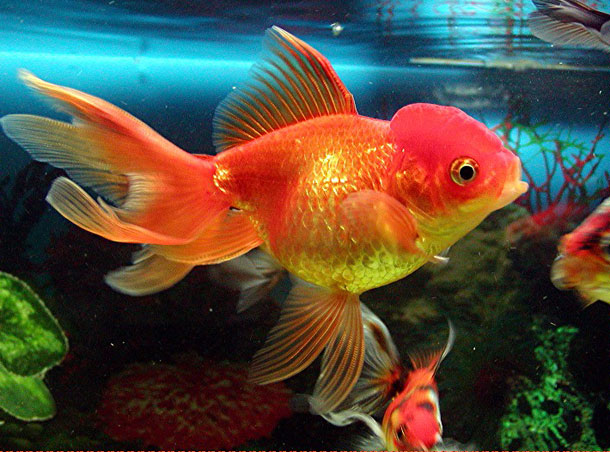 Cá rô
Cá 3 đuôi
Thứ tư ngày 14 tháng 11 năm 2015
Môn: Mĩ thuật
Tiết 13: Vẽ Cá
Hoạt động 1: Quan sát – Nhận xét
Quan sát các bộ phận con cá
Mình
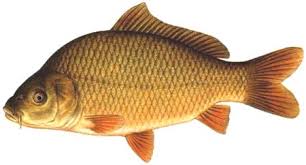 Vây
Đầu
Đuôi
Vảy
Thứ tư ngày 14 tháng 11 năm 2015
Môn: Mĩ thuật
Tiết 13: Vẽ Cá
Hoạt động 1: Quan sát – Nhận xét
Vây
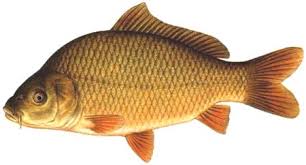 Mắt
Vảy
Miệng
Thứ tư ngày 14 tháng 11 năm 2015
Môn: Mĩ thuật
Tiết 13: Vẽ Cá
Hoạt động 1: Quan sát – Nhận xét
Quan sát hình dáng cá
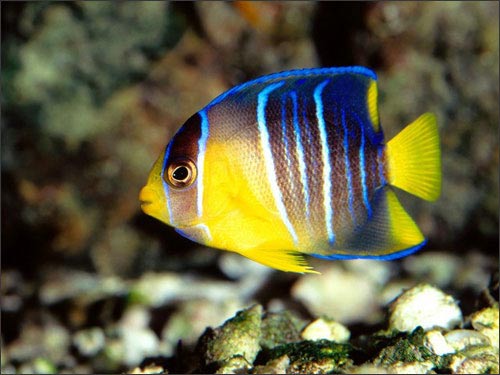 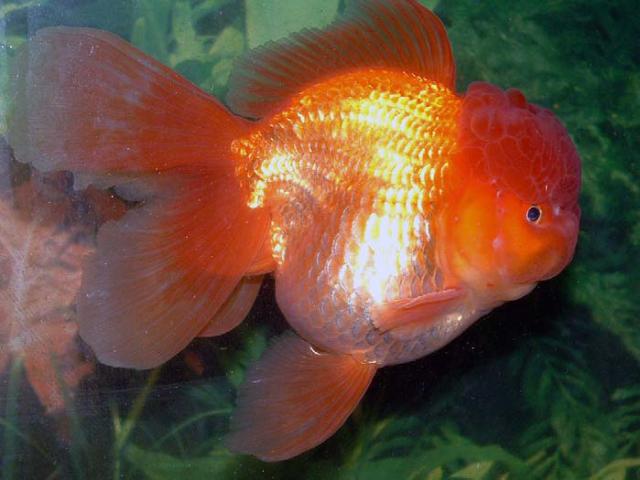 2
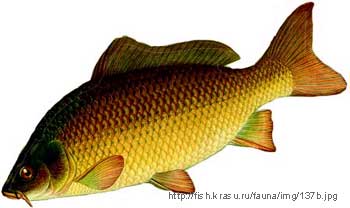 1
Màu sắc giống hay 
khác nhau ?
3
Thứ tư ngày 14 tháng 11 năm 2015
Môn: Mĩ thuật
Tiết 13: Vẽ Cá
Hoạt động 2: Cách vẽ
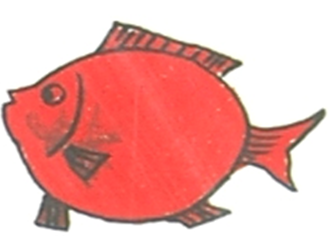 Thứ tư ngày 14 tháng 11 năm 2015
Môn: Mĩ thuật
Tiết 13: Vẽ Cá
Cách vẽ hình dáng khác nhau
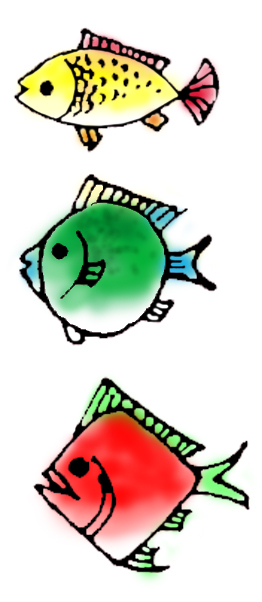 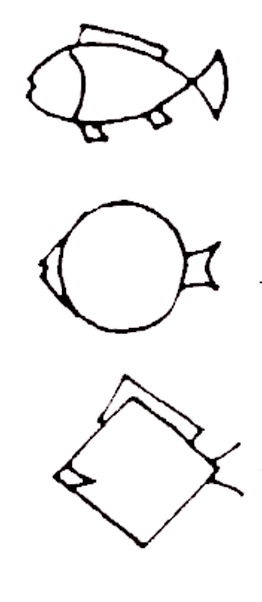 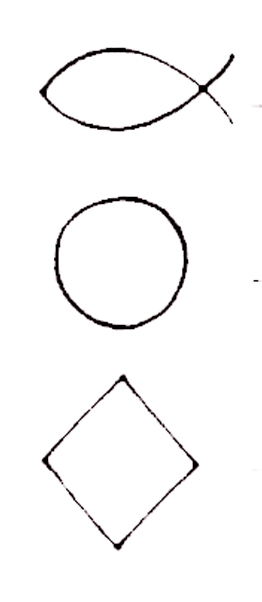 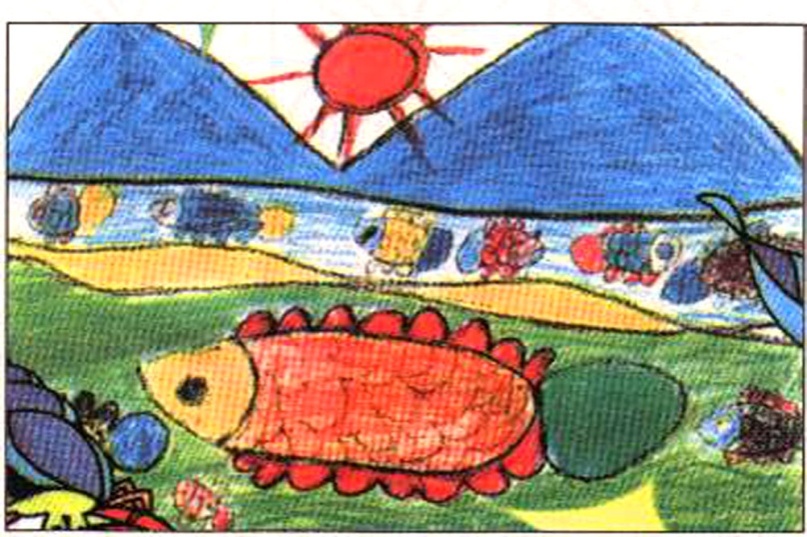 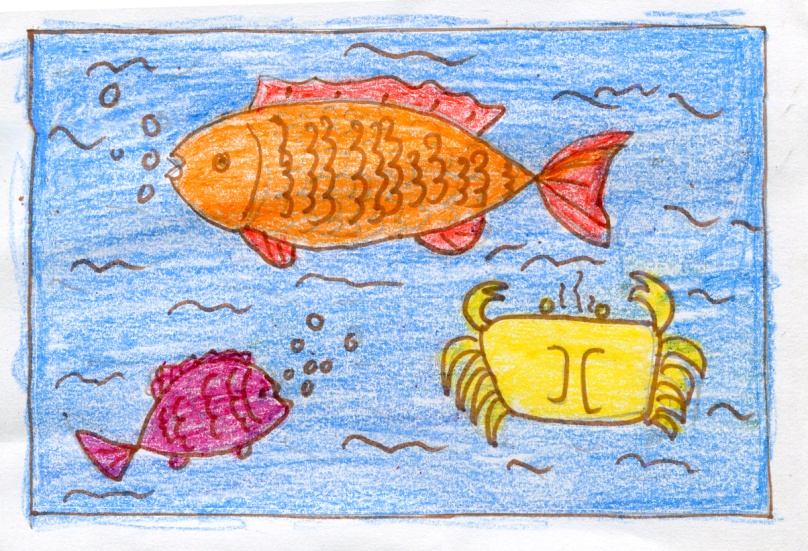 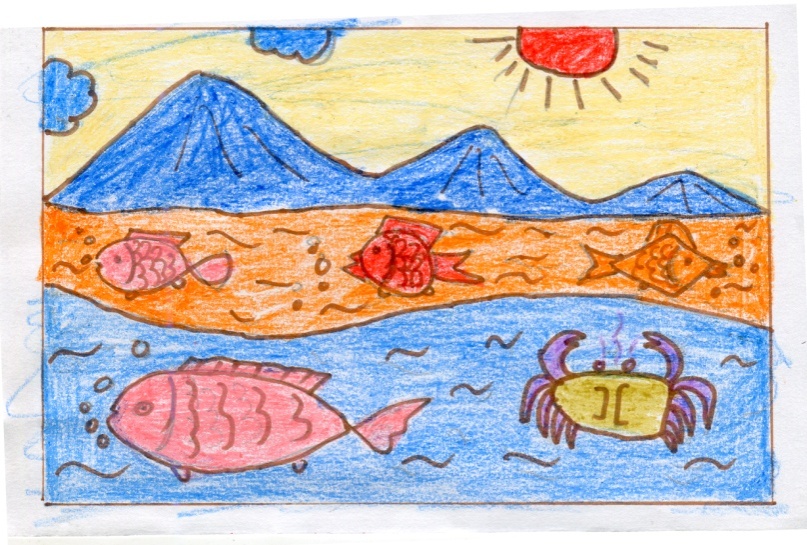 Thứ tư ngày 14 tháng 11 năm 2015
Môn: Mĩ thuật
Tiết 13: Vẽ Cá
Bài vẽ học sinh lớp trước
Thứ tư ngày 14 tháng 11 năm 2015
Môn: Mĩ thuật
Tiết 13: Vẽ Cá
Hoạt động 3 : Thực hành

Thời gian vẽ bài 20 phút
Vẽ một hoặc hai con cá em thích
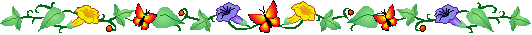 Thứ tư ngày 14 tháng 11 năm 2015
Môn: Mĩ thuật
Tiết 13: Vẽ Cá
Hoạt động 4 : Nhận xét – đánh giá

Hình vẽ đẹp ( rõ đặc điểm con cá )
Hình vẽ vừa phần giấy
Màu sắc phù hợp, đẹp.
Tiết học kết thúc

CHÚC CÁC  EM HỌC SINH 
CHĂM NGOAN – HỌC GIỎI